DOĞUM YAPAN KADINLARDA DOĞUM TERCİHİNİ ETKİLEYEN FAKTÖRLER
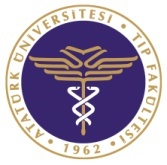 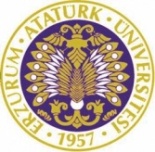 Hazırlayanlar: Nagihan Şimşek, Sinan Tunç, Duygu Özsakarya, Sümeyye Yalçın, Gizem Şahin 
Sunanlar: Hilal  İŞCİ, Neslihan CEREN, Süreyya BOZDOĞAN 
Danışman: Yrd. Doç. Dr. Yasemin ÇAYIR (Aile Hekimliği AD)
Tablo 1. Kadınların doğum öncesi doğum şekli ile ilgili bilgi edinme yolları
Amaç: Çalışmamızda kadınların doğum şekli tercihlerini ve etkileyen faktörleri incelemeyi amaçladık.
Yöntem:Daha önce doğum yapmış 50 kadın rastgele seçilerek anket uygulandı. Elde edilen verilerin istatistiksel değerlendirmeleri SPSS 18 ile yapıldı. İstatistiksel anlamlılık düzeyi p<0.05 olarak kabul edildi.
Bulgular: Çalışmaya doğum yapmış toplam 50 sağlıklı kadın alındı. Kadınların ilk doğum yaptıkları yaş ortalaması 21,6 ± 3,4 yıl idi. %66’sı (n=33) ilköğretim, %12’si (n=6) lise ve %22’si (n=11) üniversite mezunu idi. Kadınların %86’sı (n=43) normal doğum, %14’ü (n=7) sezaryen ile doğum yapmıştı. Eğitim seviyesi arttıkça doğum öncesi kişisel araştırma yapma oranları da anlamlı derecede artıyordu (p=0,002). Otuz yedi kişi doğum öncesi doğum şekli ile ilgili bilgi edinme yolunu bildirmiş olup, sonuçlar Tablo 1’ de görülmektedir. Kadınların %52’si (n=26) doğum şeklini belirlerken doktorun tavsiyesine uymuştu. Eğitim düzeyi arttıkça sezaryen oranının da arttığı görüldü, ancak bu fark istatistiksel olarak anlamlı değildi (p>0.05).
Tartışma:Son 15 yılda sezaryen oranı devamlı artarak % 5 ten % 20’nin üstüne çıkmıştır. Bu çalışmada ise kadınların büyük kısmının normal doğum yaptığı görülmüştür. Bu araştırmada eğitim durumunun kadınların doğum şeklini belirlerken kişisel araştırmalara yönelmesinde etkili faktörlerden birisi olduğu görülmüştür. Kadınların doğum tercihlerini belirlemelerinde doktor tavsiyesinin de önemli bir faktör olduğu görülmüştür. Anketin örneklem sayısının kısıtlı olmasından dolayı daha büyük bir örneklemde tekrar edilmesi faydalı olacaktır.
- Öğrenci Bilimsel Araştırma Kongresi 20 Mart 2013, Erzurum-